Rapid and flexible clinical data extraction and processing using Apache OODT
Ricky Nguyen
rnguyen@chla.usc.edu
CHLA, VPICU
Overview
What is the VPICU?

Gathering Clinical Research Data

Applying Apache OODT

Benefits of OODT

Future Work
11/8/11
ApacheCon NA 2011
2
What is the VPICU?
Laura P. and Leland K. Whittier
Virtual Pediatric Intensive Care Unit
Founded in 1998
Funded by Whittier Foundation,Federal Grants
Multidisciplinary Team (clinicians, clinical researchers, statisticians, computer scientists, etc)
11/8/11
ApacheCon NA 2011
3
What is the VPICU?
To create a common information space for the international community of care givers providing critical care for children.

Every critically ill child will have access to the Virtual PICU which will provide the essential information required to optimize their outcome.
11/8/11
ApacheCon NA 2011
4
What is the VPICU?
Leverage information technologies to improve care
Quality improvement

Support critical care research


Data-driven discovery and decision support
11/8/11
ApacheCon NA 2011
5
What is the VPICU?
Leverage information technologies to improve care
Quality improvement
How does my institution compare with others?
Support critical care research
Does pre-operative drug X prevent bradycardia?
Is shock index (SI = HR/SBP) predictive of mortality?
Data-driven discovery and decision support
How does my current patient compare to those for whom the outcomes are known?
11/8/11
ApacheCon NA 2011
6
Gathering Research Data
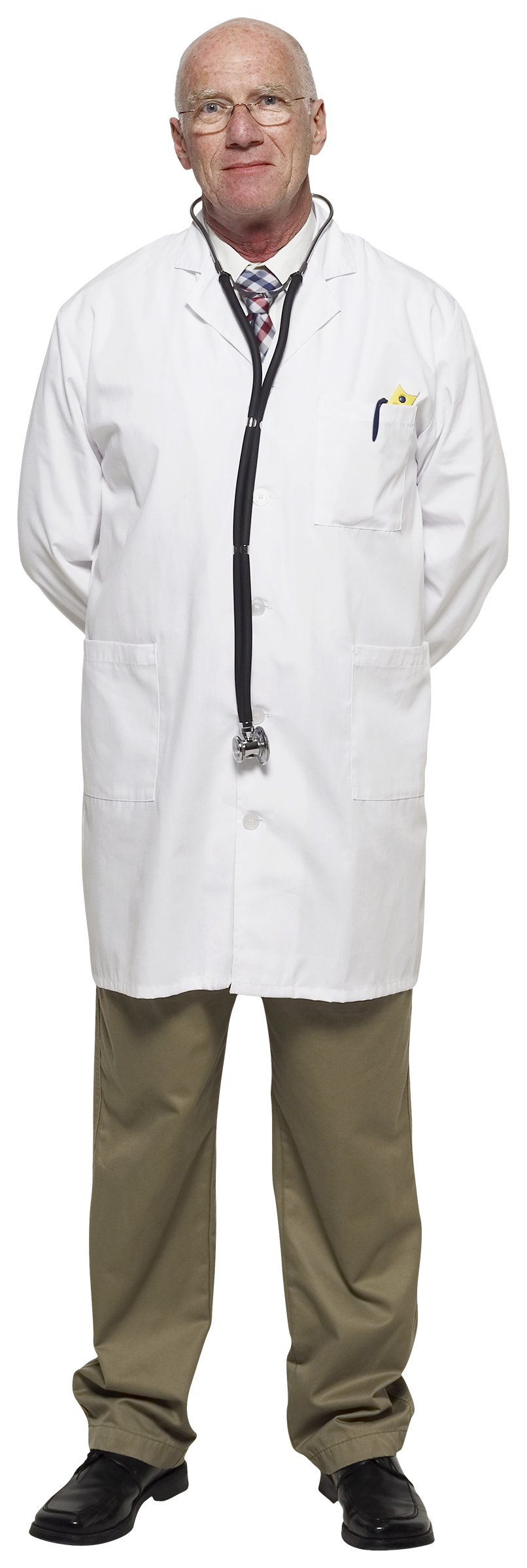 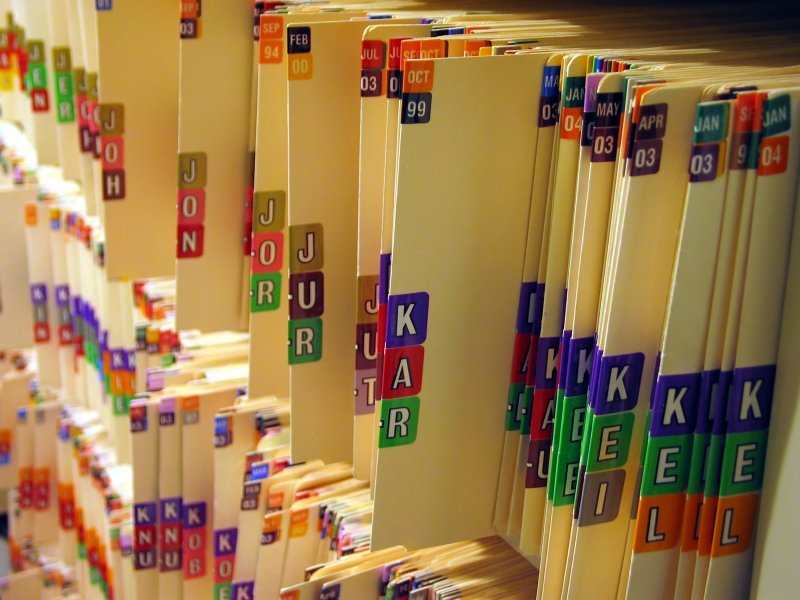 EHR
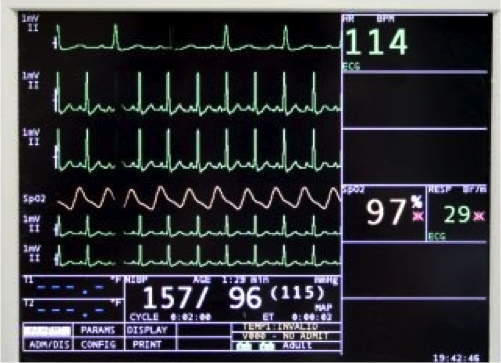 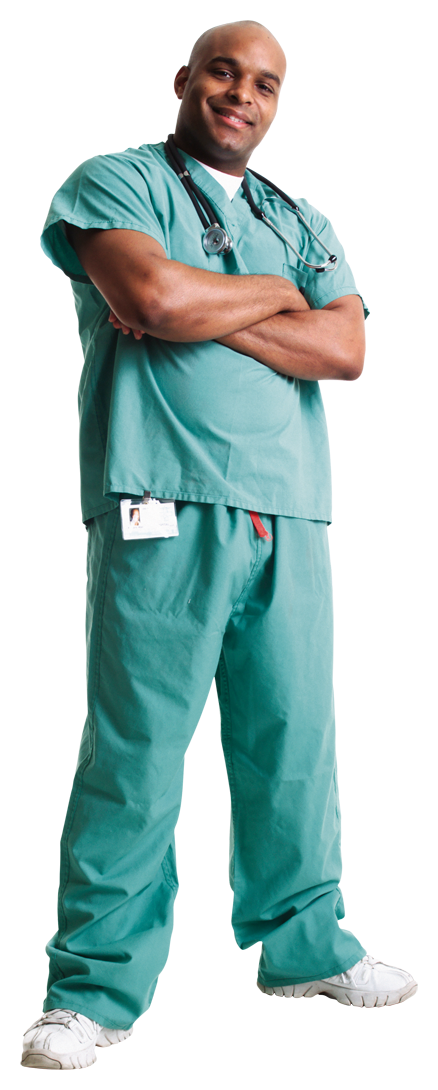 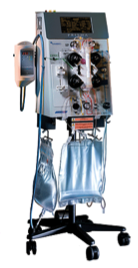 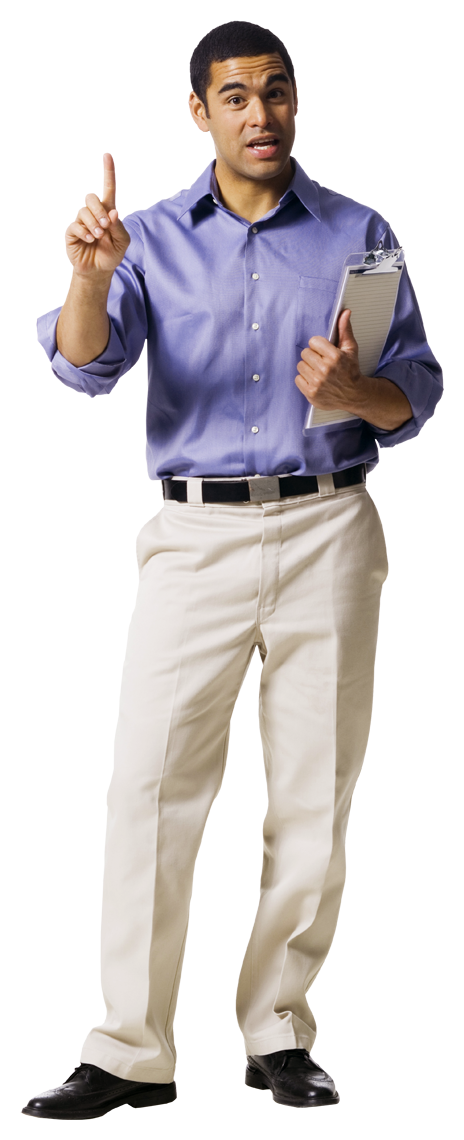 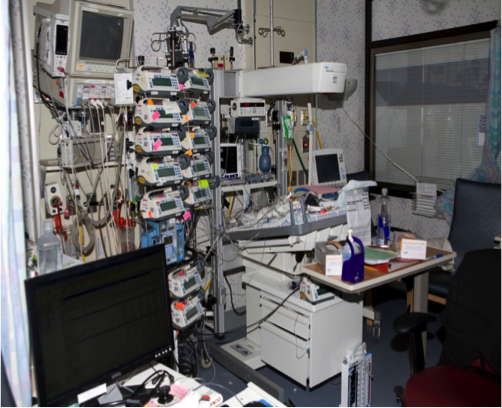 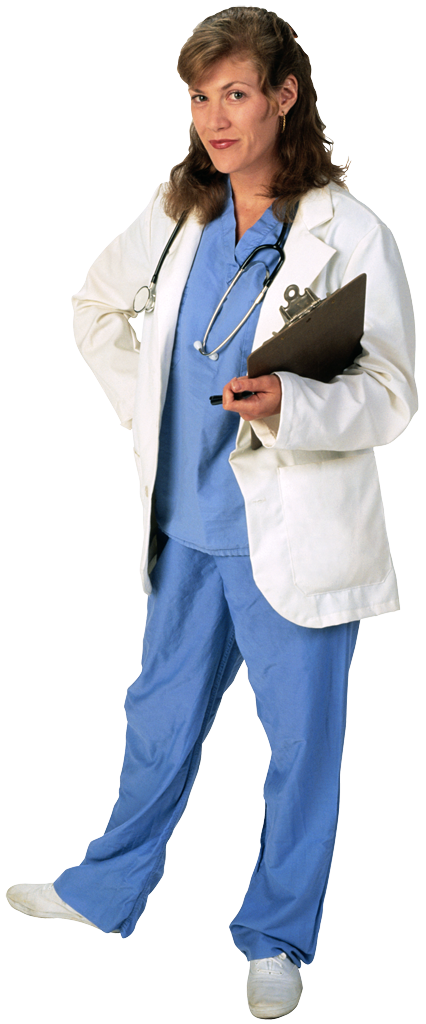 11/8/11
ApacheCon NA 2011
7
Gathering Research Data
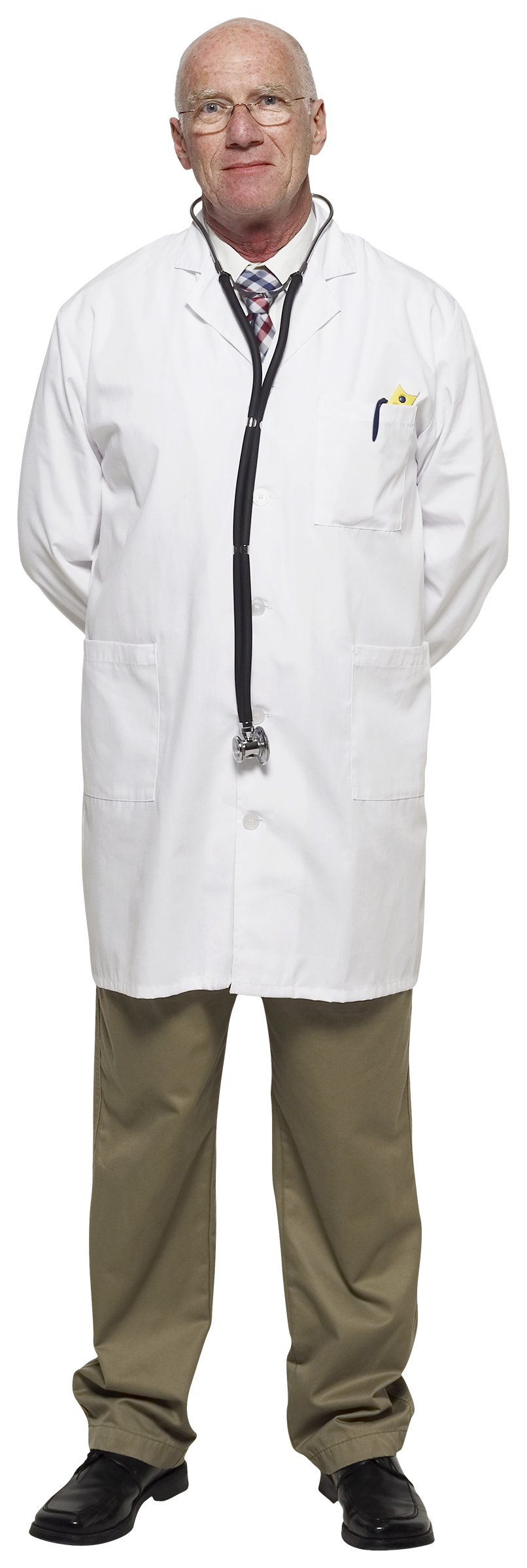 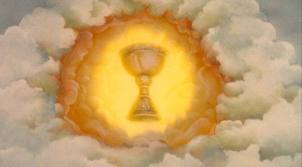 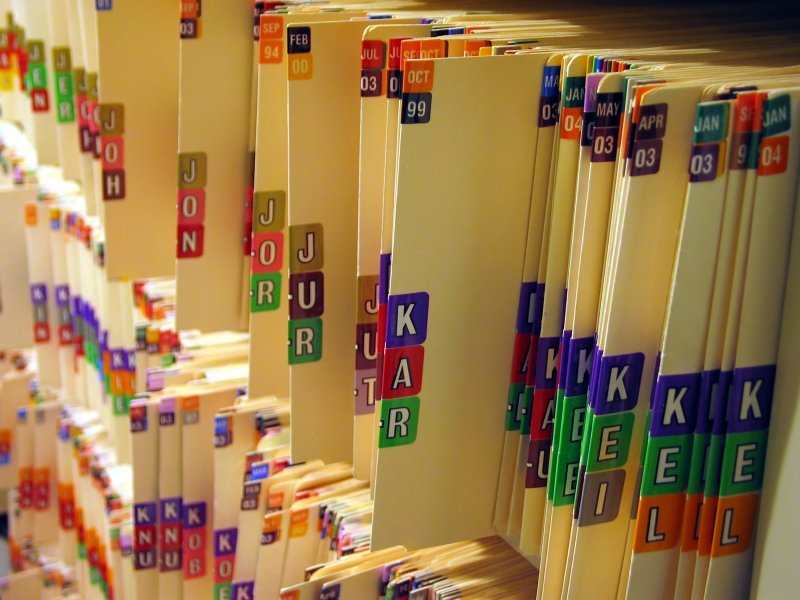 EHR
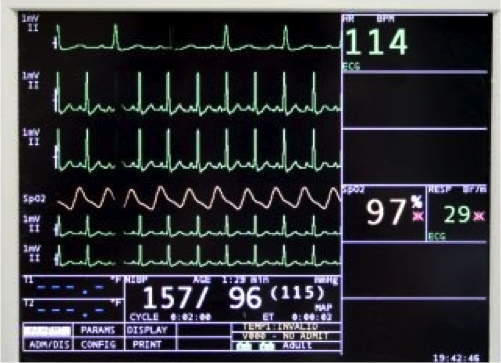 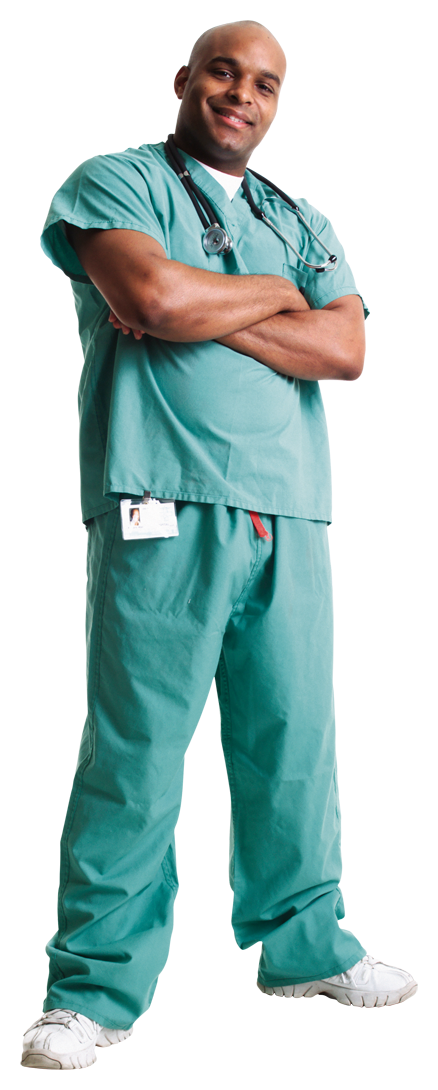 ???
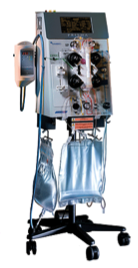 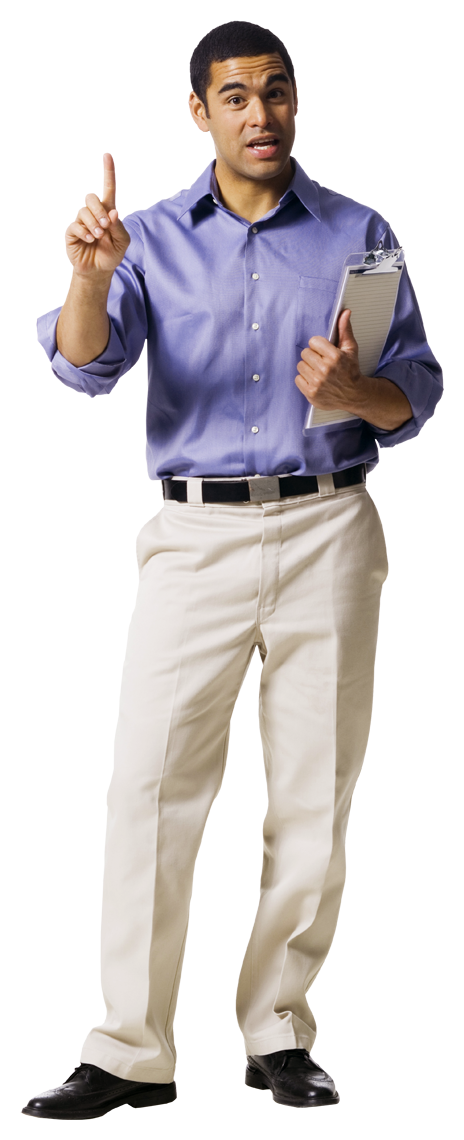 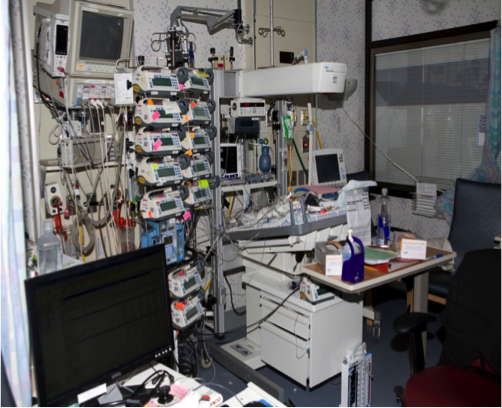 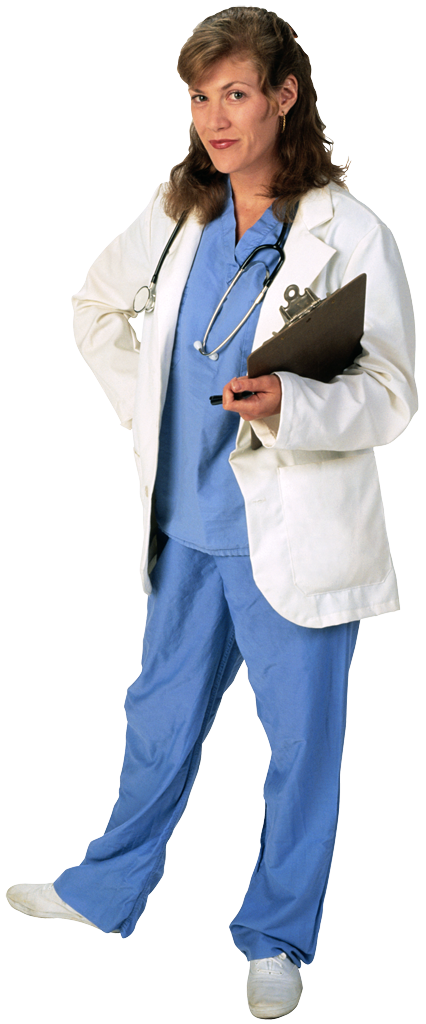 11/8/11
ApacheCon NA 2011
8
Data Sources (and their issues)
Electronic Health Records (EHR)
Cerner KIDS (proprietary formats, hospital-wide)
ICU Flowsheets
Philips CareVue (decommissioned systems)
Homegrown applications
PICUDB (supplementary/redundant/inconsistent)
Bedside monitor data
Philips IntelliVue (high volume, associated by bed)
Anesthesia operative data
Philips CompuRecord (proprietary formats)
11/8/11
ApacheCon NA 2011
9
Clinical Data Challenges
Secondary use
Many data sources and technologies
Massive amounts of data, and growing
Proprietary formats
Missing, Incomplete, Inconsistent
Restrictions on use
Legal, ethical, privacy considerations (HIPAA)
11/8/11
ApacheCon NA 2011
10
Gathering Research Data
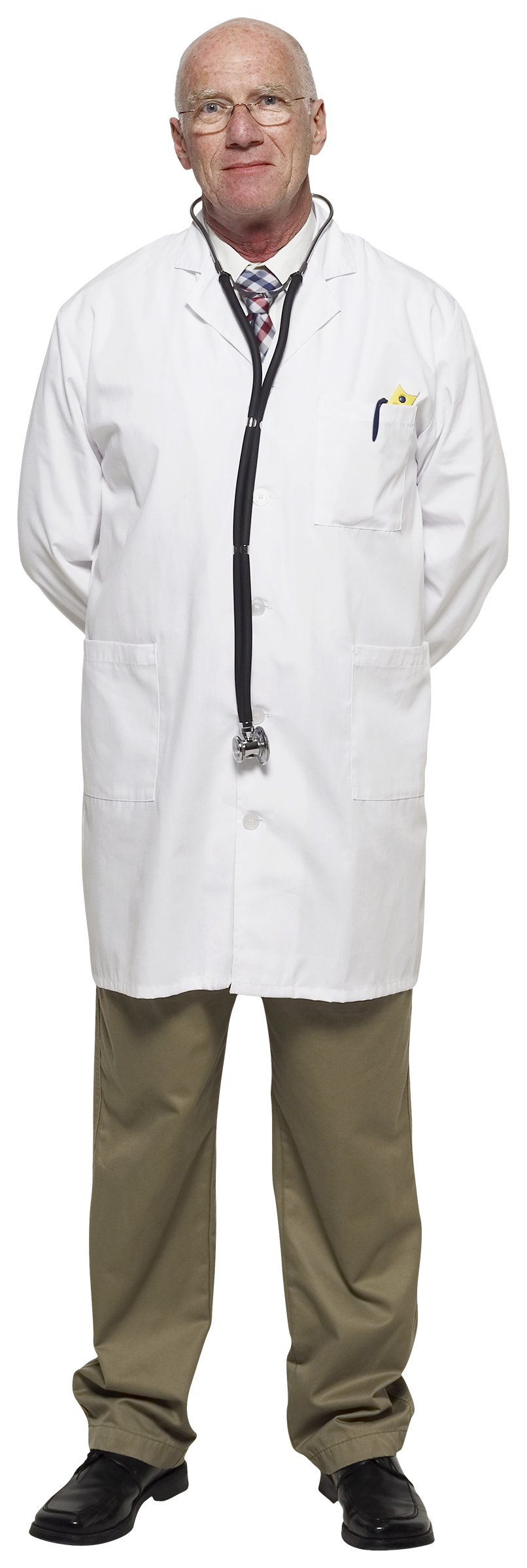 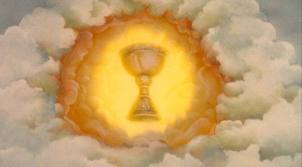 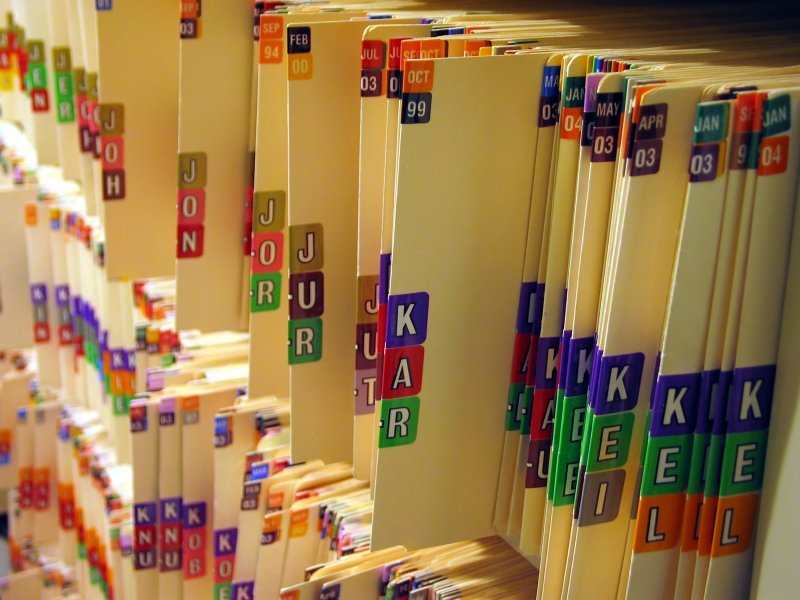 EHR
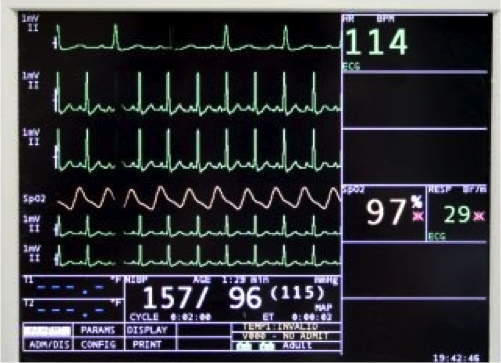 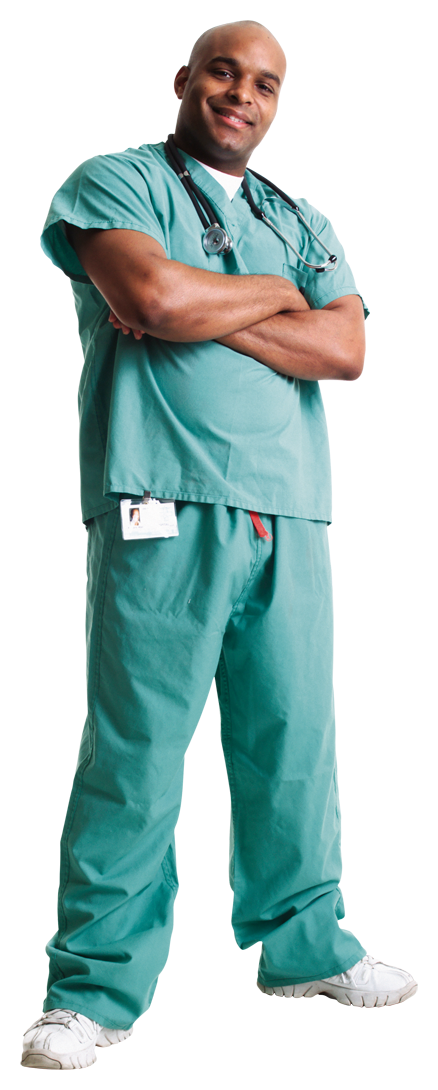 ???
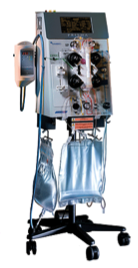 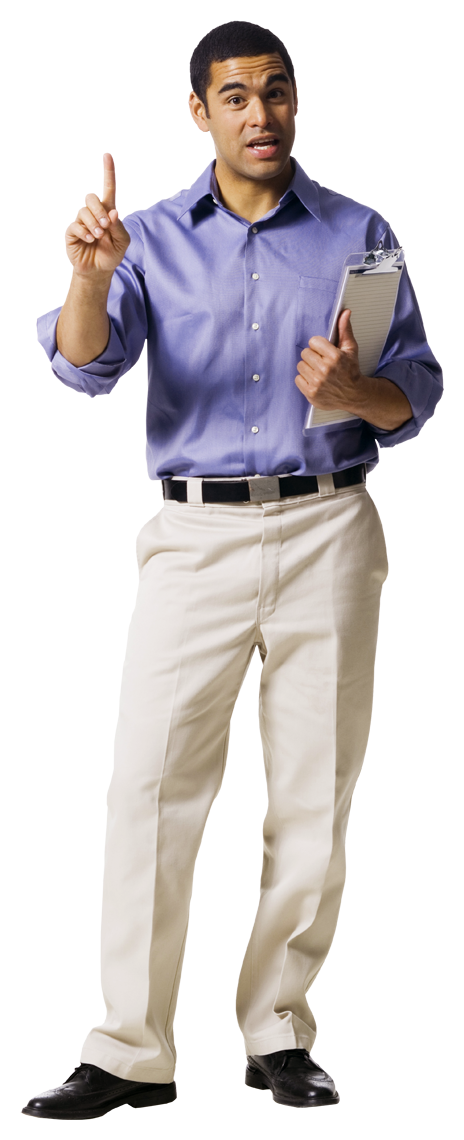 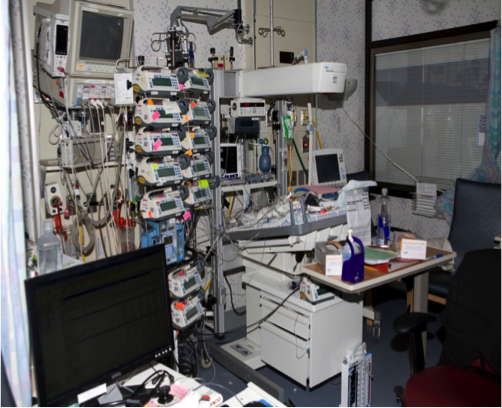 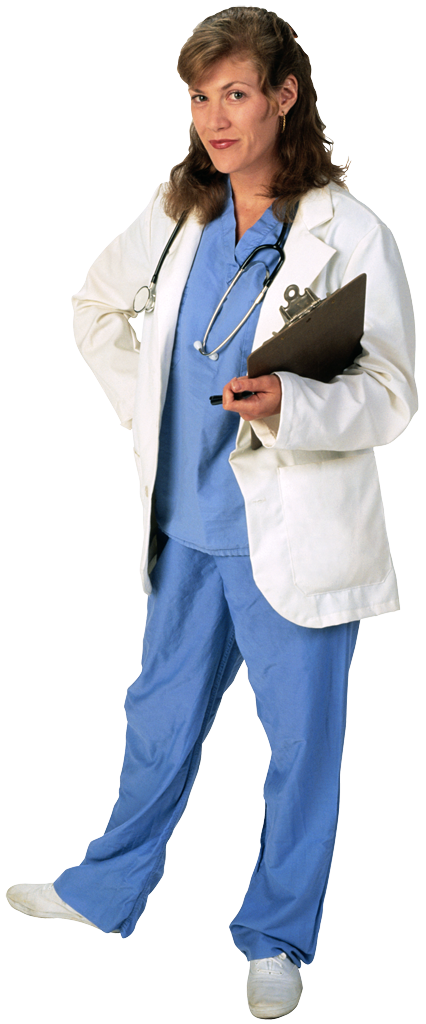 11/8/11
ApacheCon NA 2011
11
Gathering Research Data
Met
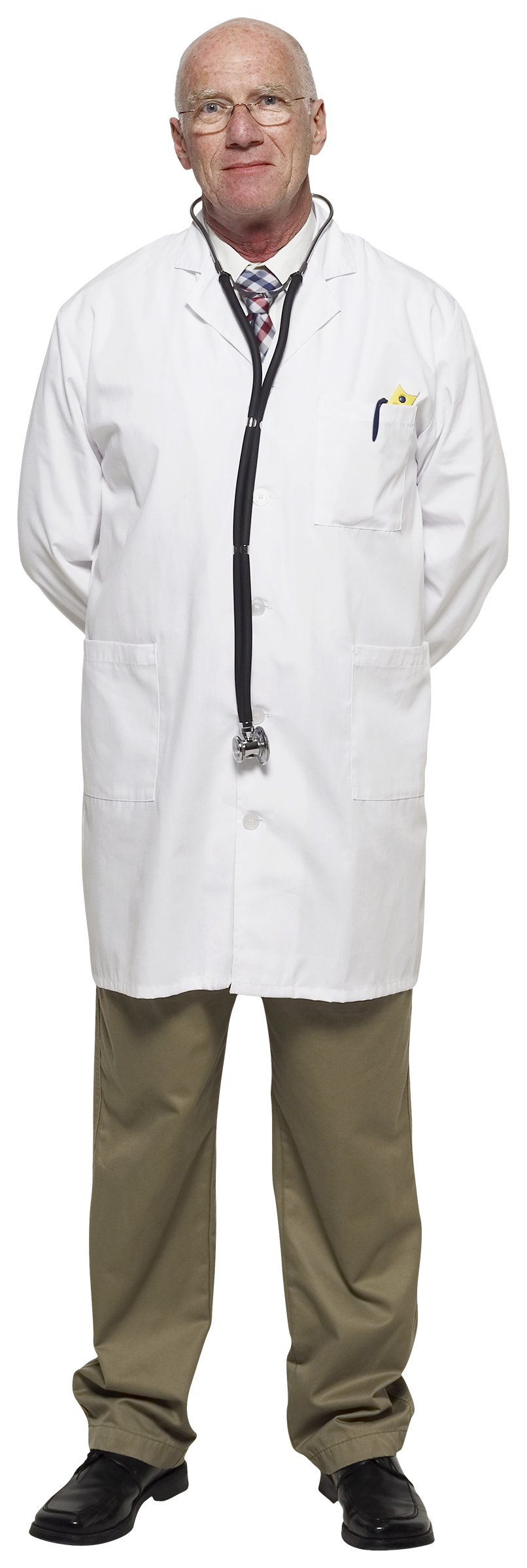 Met
Data
Data
Met
Met
Met
Data
Data
Data
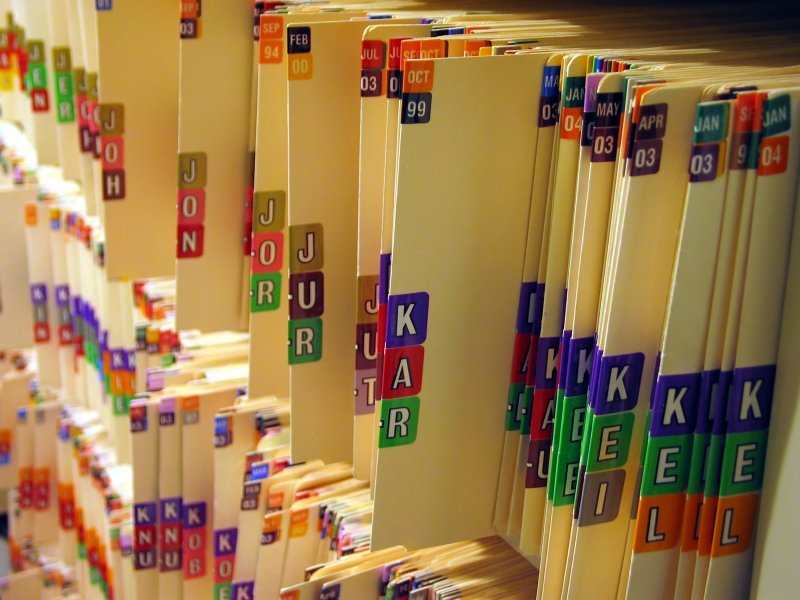 EHR
Met
Met
Data
Data
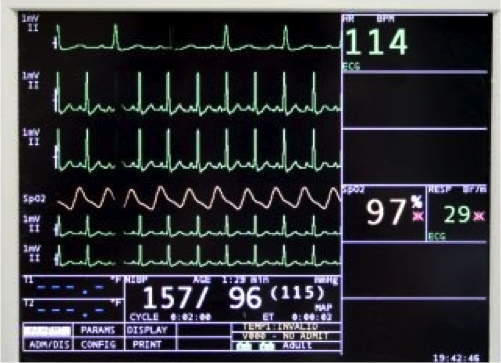 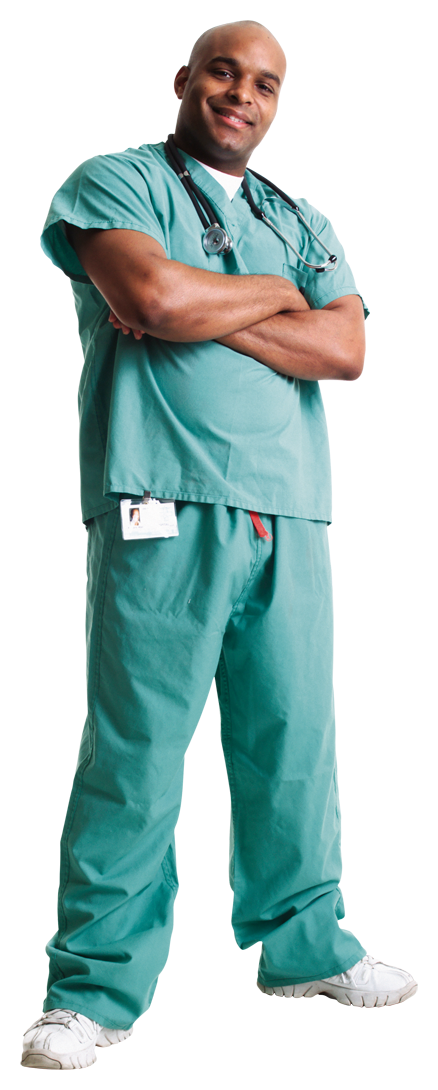 Met
Met
Data
Data
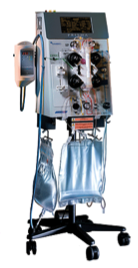 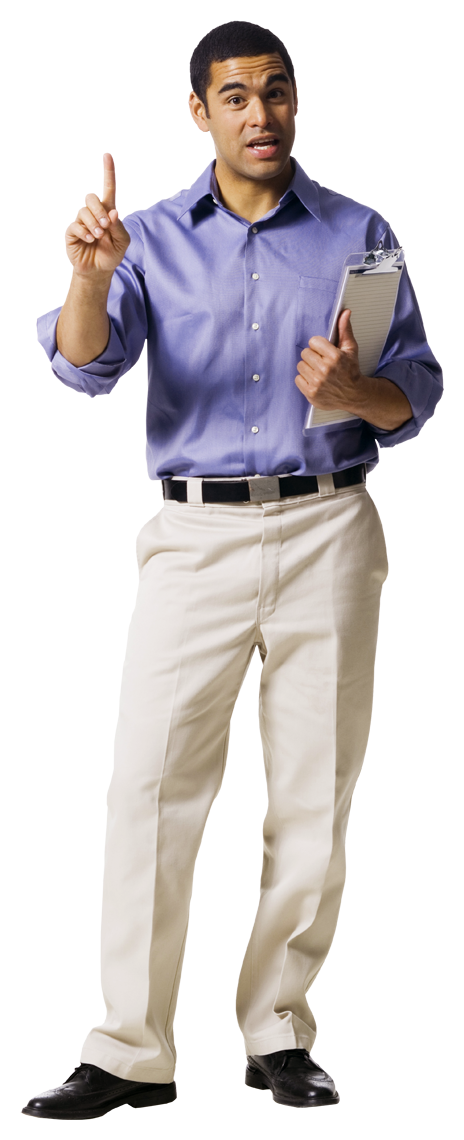 Met
Data
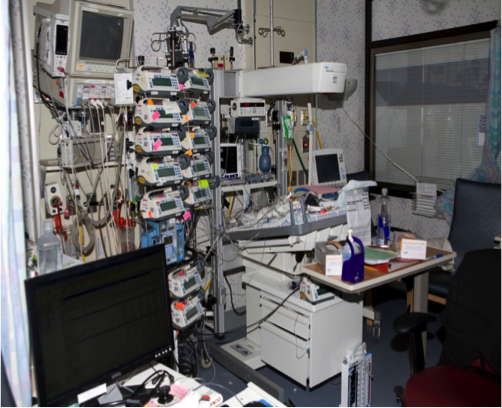 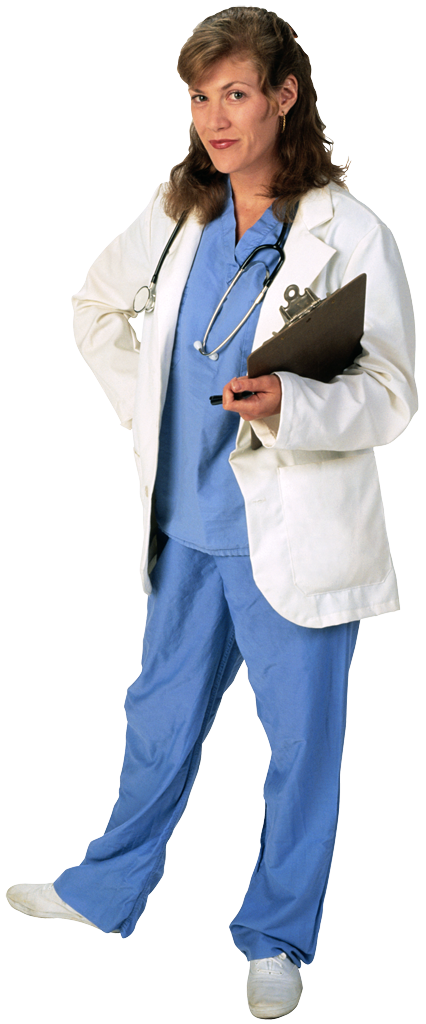 11/8/11
ApacheCon NA 2011
12
Applying Apache OODT
OODT XML Product Server
OODT Crawler
OODT File MgrOODT Catalog (Lucene)
OODT Workflow Mgr
Met
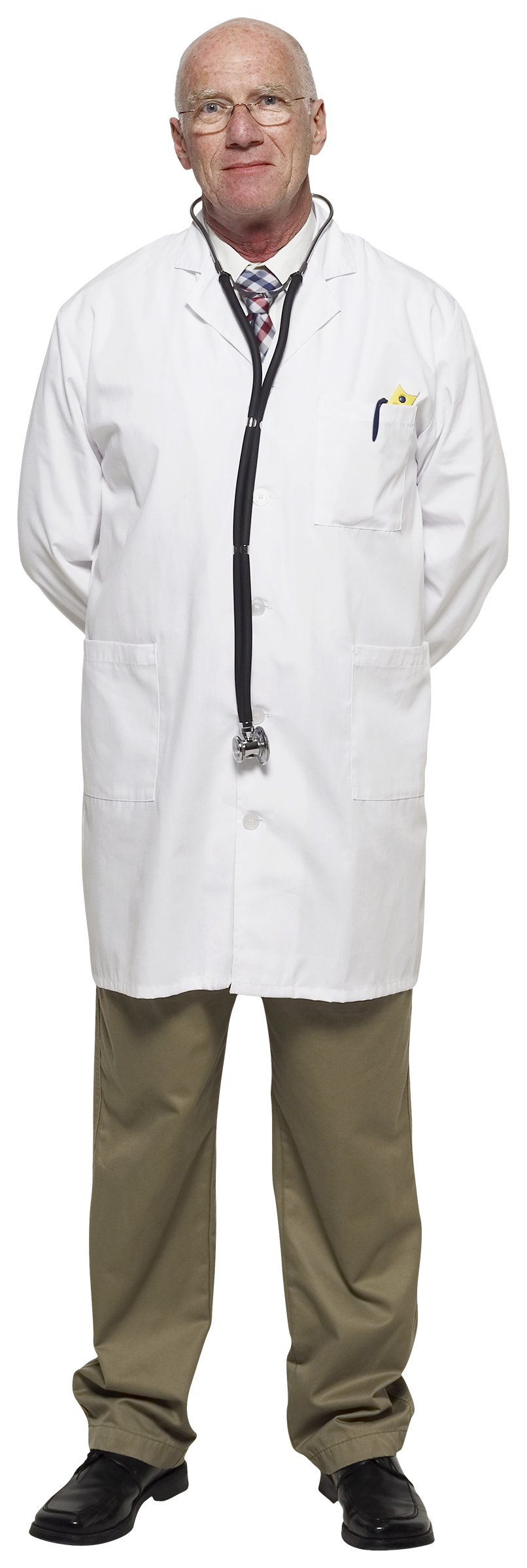 Met
Data
Data
Met
Met
Met
Data
Data
Data
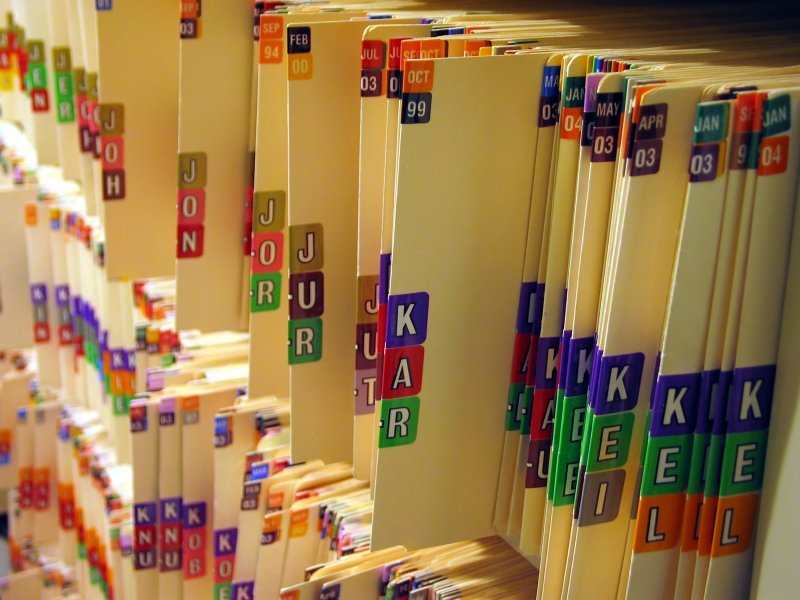 EHR
Met
Met
Data
Data
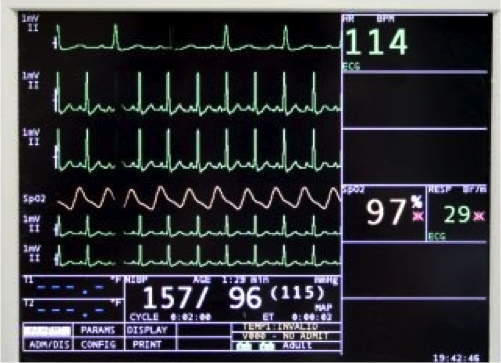 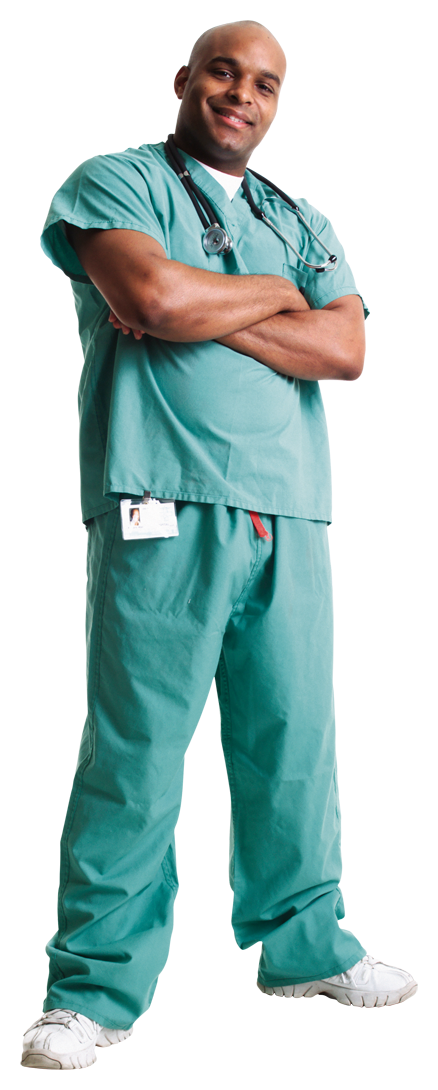 Met
Met
Data
Data
OODT Workflow Tasks
OODT PGE Tasks
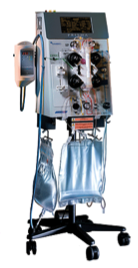 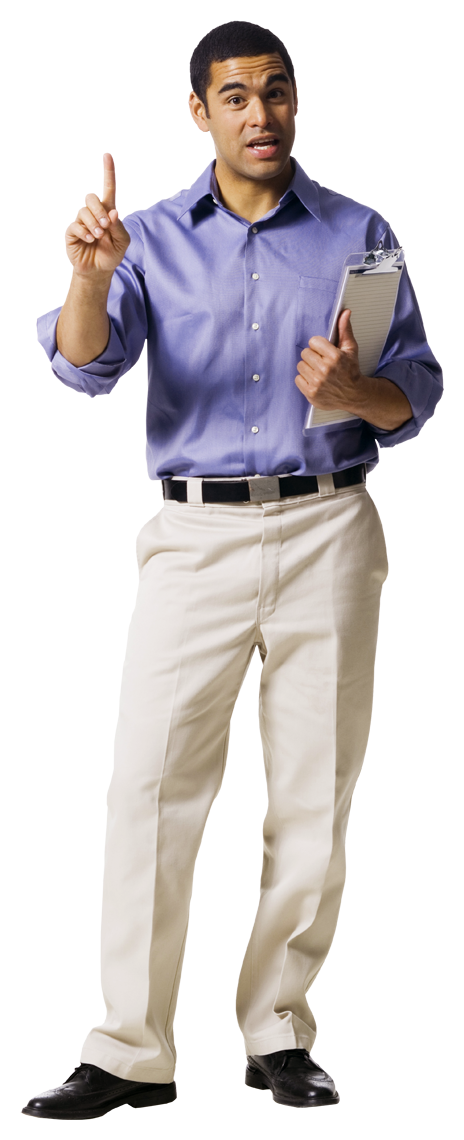 Met
Data
Heterogeneous
Data Products
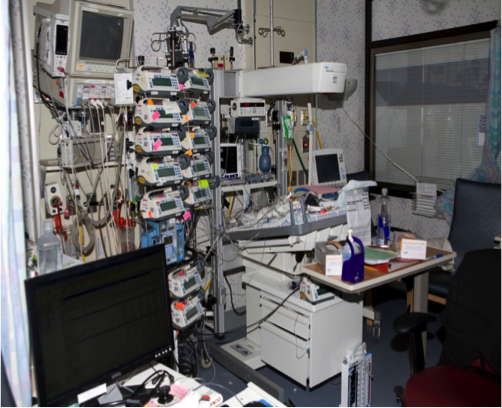 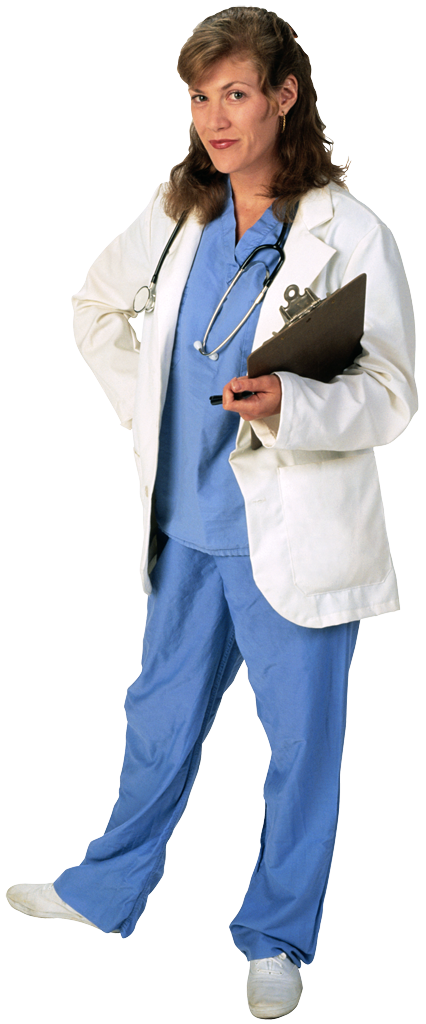 11/8/11
ApacheCon NA 2011
13
Applying Apache OODT
XML PS (with Tomcat), Crawler (with Tika)
Extract, decouple from data sources
File Mgr, Catalog (with Lucene)
Archive data products and catalog metadata
Workflow/PGE tasks
Transform data products
Annotate with metadata toward common model
Management utilities (Wicket, Tomcat, etc)
Workflow Manager, Resource Manager, Curator, PCS OpsUI, Workflow Monitor
11/8/11
ApacheCon NA 2011
14
Benefits of OODT
Loose coupling, modular
Highly configurable
Quick iteration
Annotate data products with common metadata
Easy integration with Apache toolset
Access to community expertise and support
11/8/11
ApacheCon NA 2011
15
Future Work
Data Access/SharingWeb Portal
OODT XML Product Server
OODT Crawler
OODT Grid
Product Server
Profile Server
Query Handler
OODT File MgrOODT Catalog (Lucene)
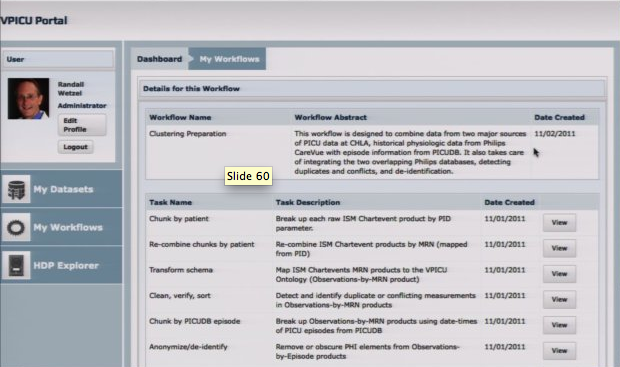 OODT Workflow Mgr
Met
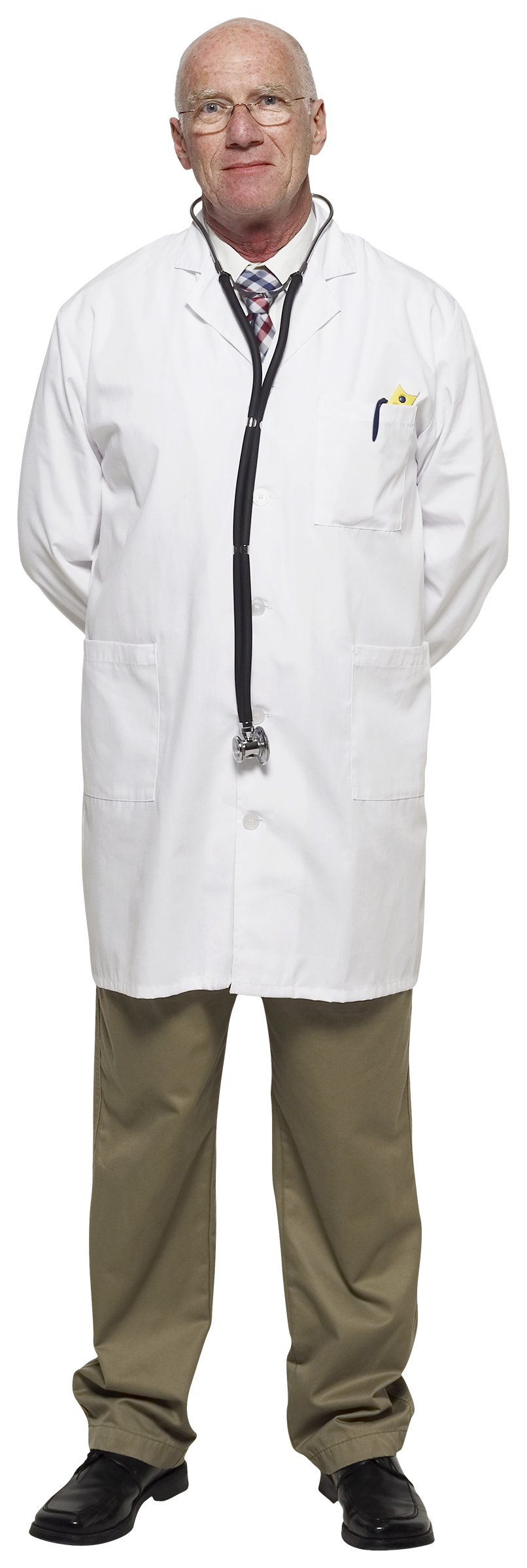 Met
Data
Data
Met
Met
Met
Data
Data
Data
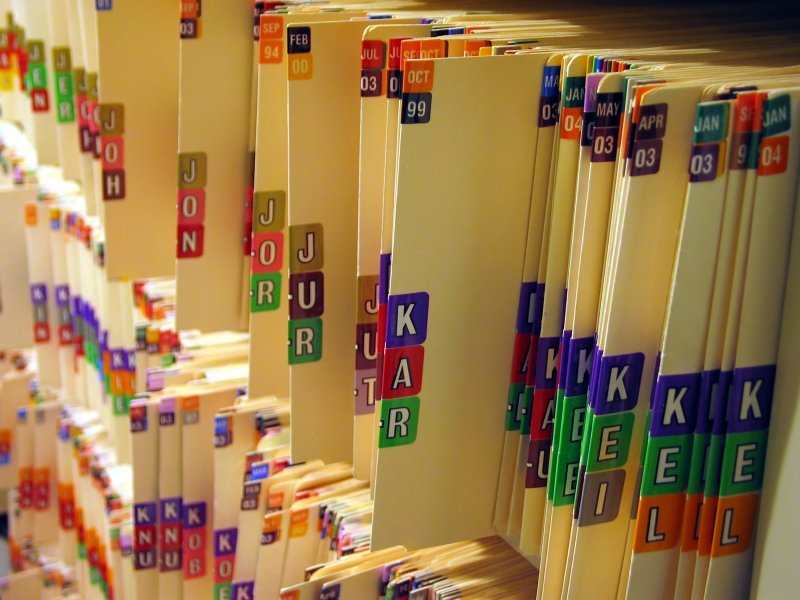 EHR
Met
Met
Philadelphia
Los Angeles
Data
Data
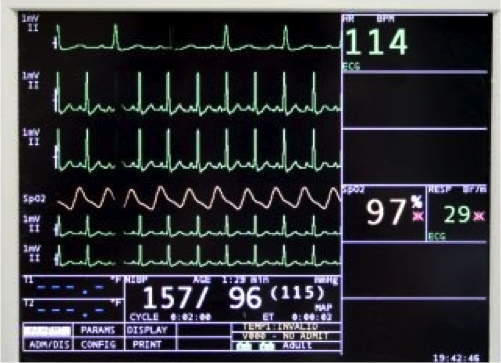 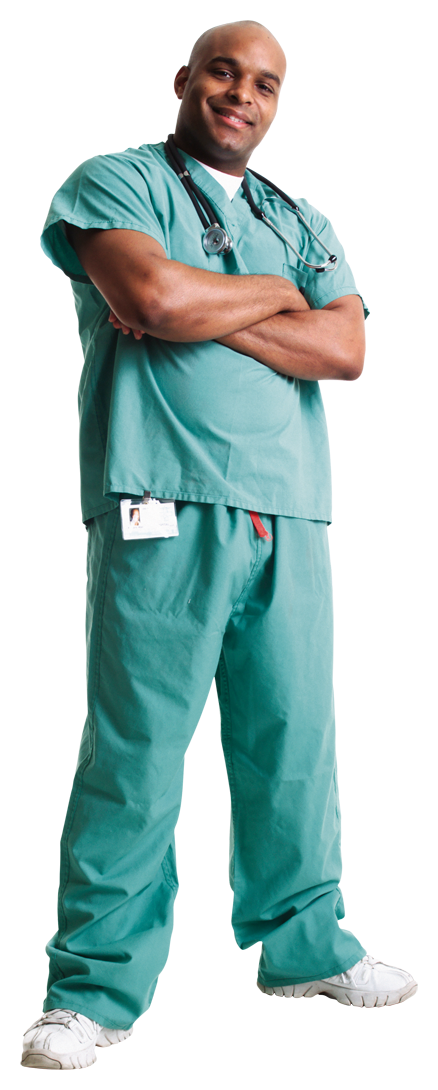 OODT Query Services
Met
Met
Data
Data
OODT Workflow Tasks
OODT PGE Tasks
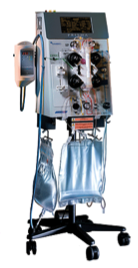 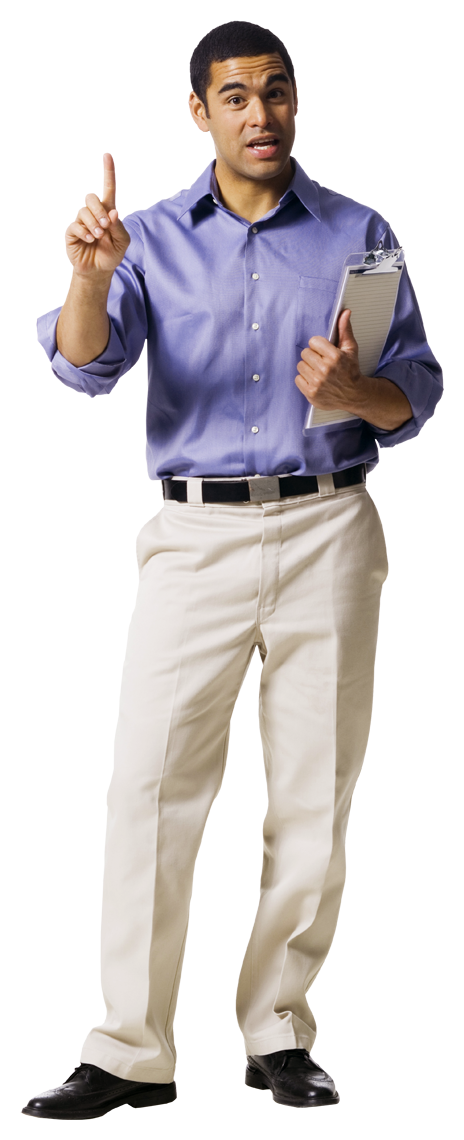 Met
Oakland
Atlanta
Data
OODT Grid
Product Server
Profile Server
Query Handler
OODT Grid
Product Server
Profile Server
Query Handler
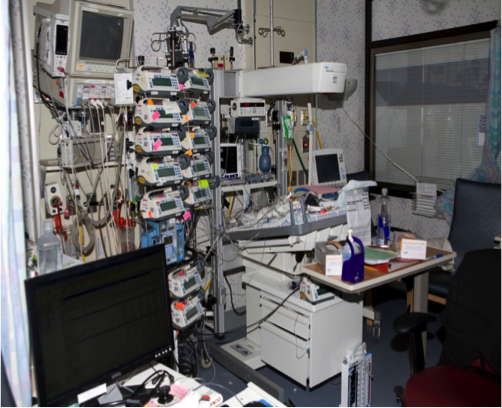 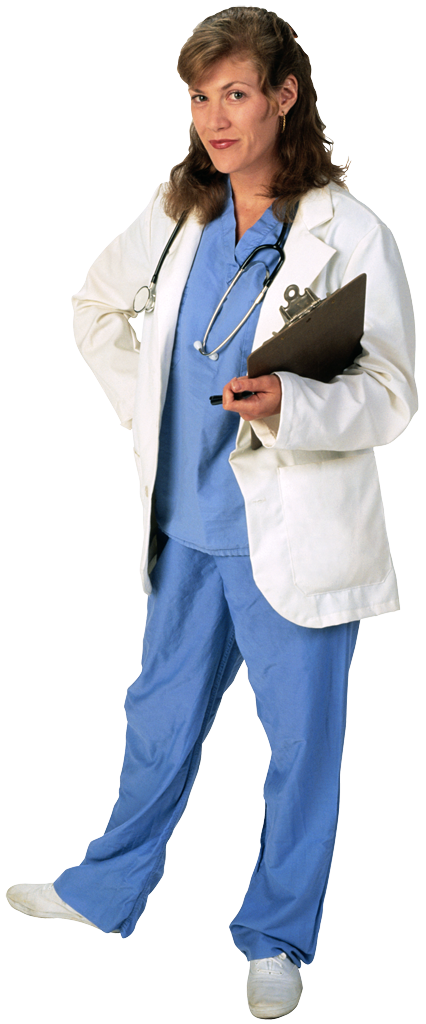 11/8/11
ApacheCon NA 2011
16
VPICU Team
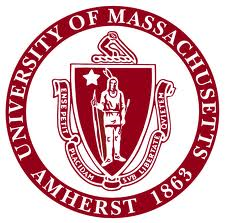 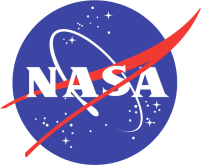 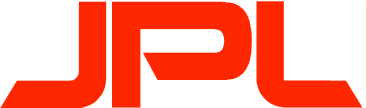 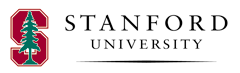 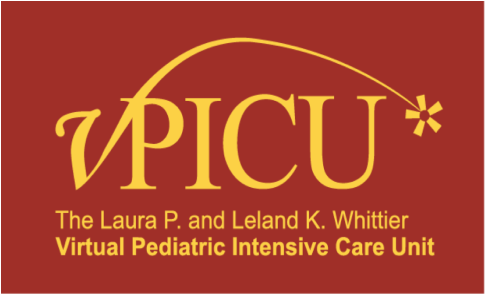 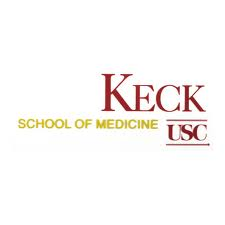 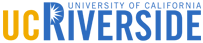 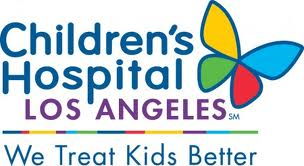 11/8/11
ApacheCon NA 2011
17
More info…
http://mucmd.org/
Twitter:
@vpicu
@mucmd
Facebook Pages:
Virtual PICU
Meaningful Use of Data
CBMS 2011
An Informatics Architecture for the Virtual Pediatric Intensive Care Unit

rnguyen@chla.usc.edu
11/8/11
ApacheCon NA 2011
18
VPICU Team
Clinical Researchers - CHLA
	Randall Wetzel
	Roby Khemani
	Patrick Ross
	Sarah Rubin
	Jeff Terry
Computer Scientists - CHLA
	Paul Vee
	David Kale
	Ricky Nguyen
	Sheryl John
Data systems and software architecture
	Dan Crichton, NASA JPL
	Chris Mattmann, NASA JPL, USC
	Andrew Hart, NASA JPL
	Cameron Goodale, NASA JPL
Large-scale statistical analysis
	Amy Braverman, NASA JPL, UCLA
Human-computer interaction, visualization
	Jeff Heer, Stanford
	Diana MacLean, Stanford
	Pia Pal, Stanford
Machine Learning, similarity search
	Ben Marlin, UMass Amherst
Artificial Intelligence, probabilistic models
	Christian Shelton, UC Riverside
	Busra Celikkaya, UC Riverside
11/8/11
ApacheCon NA 2011
19